Tự nhiên và xã hội
LỚP 3A
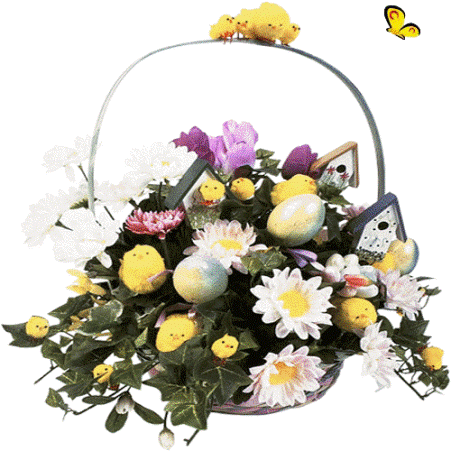 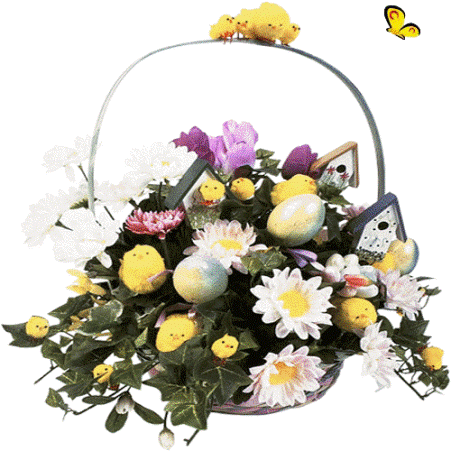 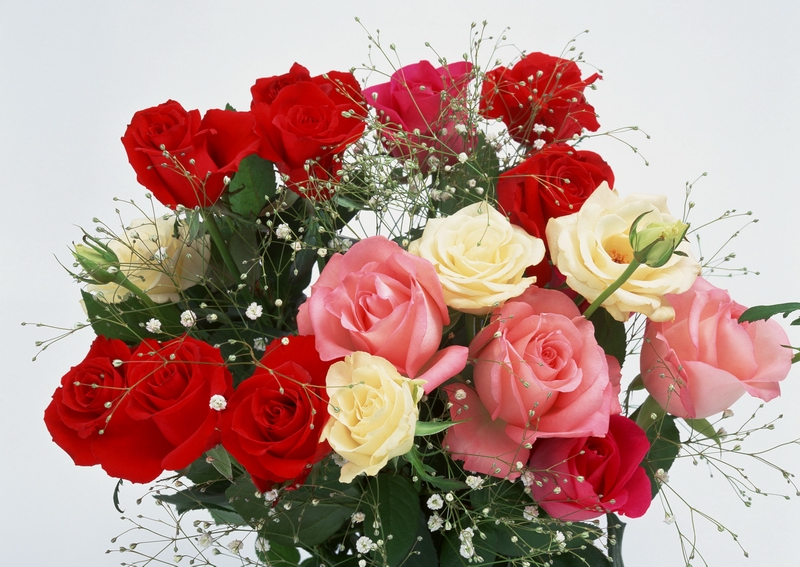 GV: Nguyễn Thị Hải Lý
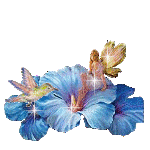 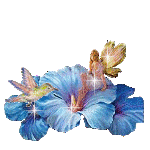 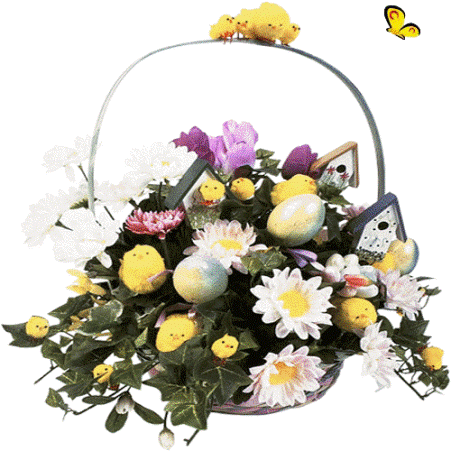 Tưởng tượng về rễ cây.

 - Vẽ vào giấy rễ cây em vừa tưởng tượng.
Khám phá rễ cây
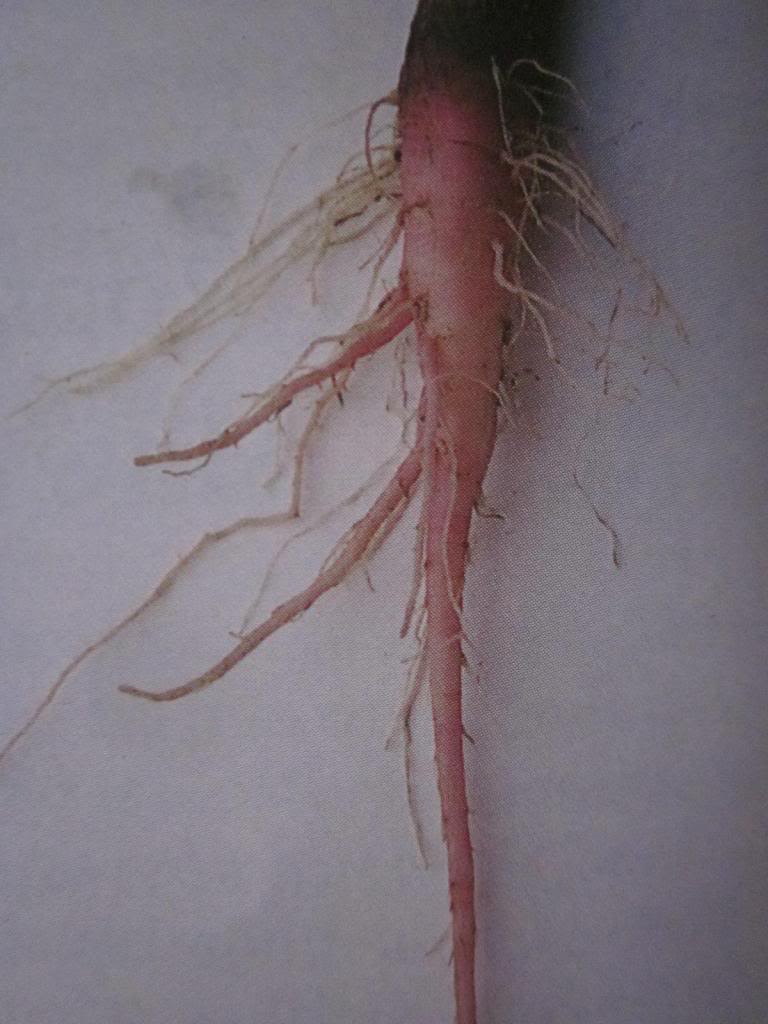 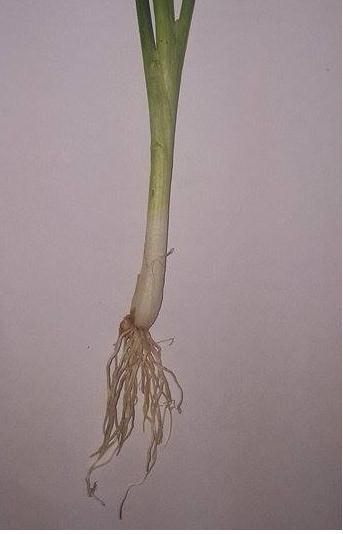 Rễ cọc
Rễ chùm
Cây có hai loại rễ chính.
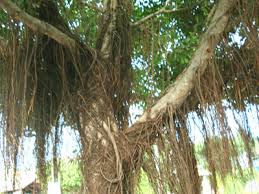 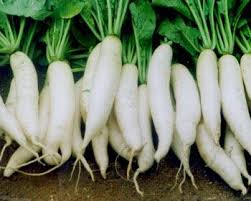 Cây đa
Cây củ cải
Rễ phụ
Rễ củ
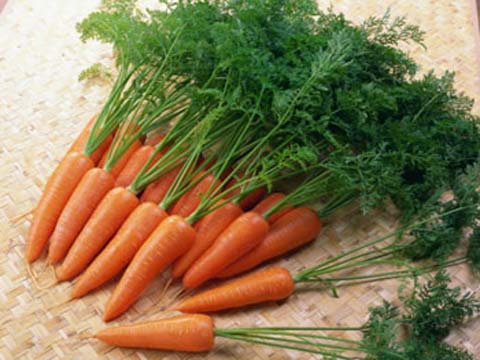 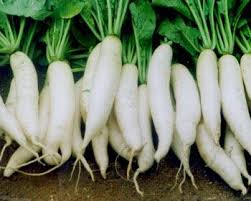 Giới thiệu 1 số hình ảnh
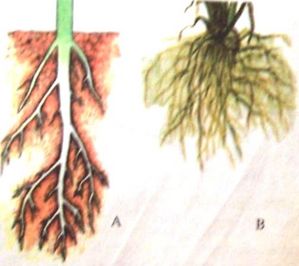 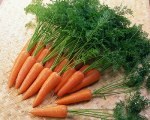 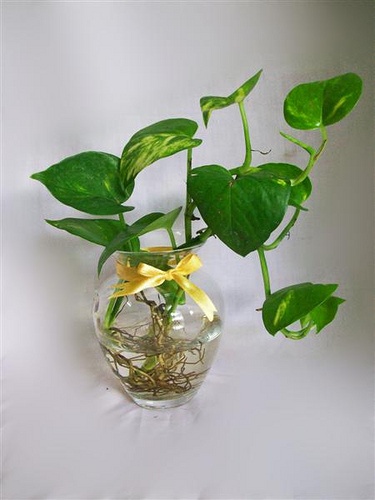 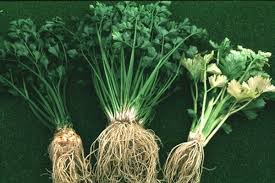 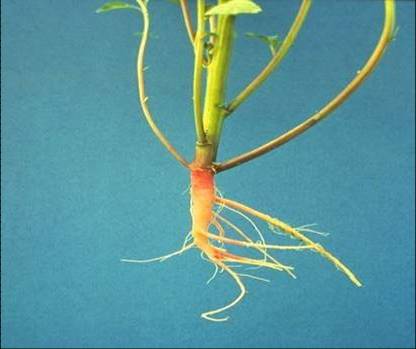 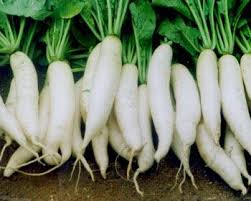 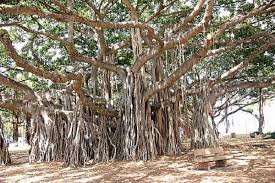 Kết luận
Có 2 loại rễ chính: rễ cọc và rễ chùm
   Rễ cọc có đặc điểm là gồm 1 rễ to, dài, xung quanh rễ có đâm ra nhiều rễ con.
   Rễ chùm có đặc điểm là có nhiều rễ dài mọc đều ra từ gốc thành chùm.
* Một số cây còn có rễ đâm ra từ nhánh cây gọi là rễ phụ và rễ phình to thành củ gọi là rễ củ.
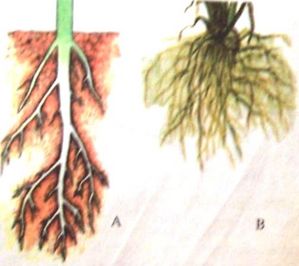 Rễ chùm
Rễ cọc
1
2
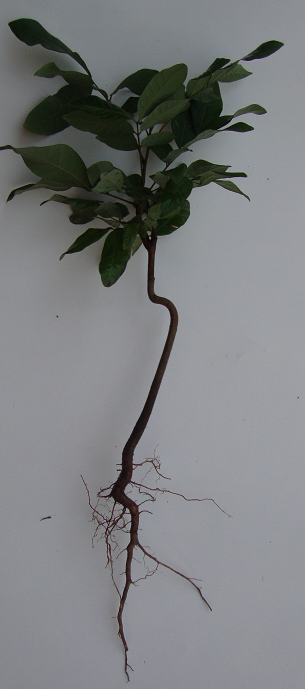 Cây nhãn
Rễ
cọc
Cây đậu
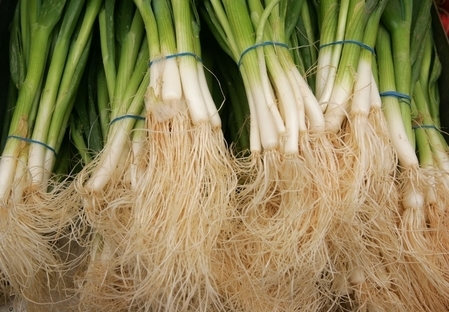 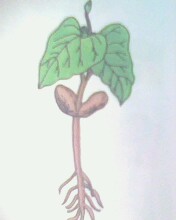 Rễ chùm
Cây hành
Rễ cọc
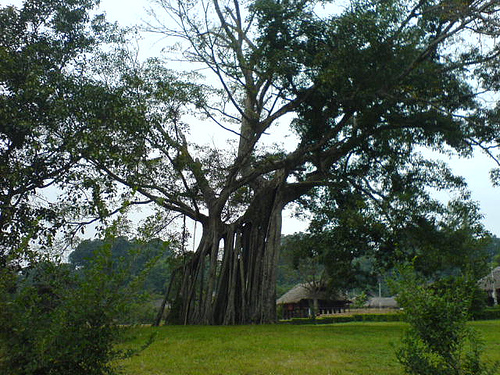 Cây đa
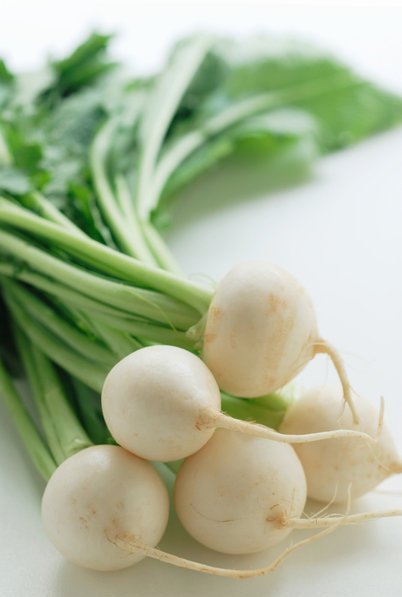 Cải củ
Rễ củ
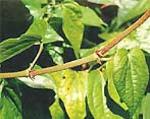 Rễ phụ
Cây trầu không
Thứ ba, ngày 19 tháng 1 năm 2016
Tự nhiên và Xã hội
Rễ Cây
Kết luận 
       Đa số cây có một rễ to và dài, xung quanh rễ đó đâm nhiều rễ con, đó là loại rễ cọc. Một số cây có nhiều rễ mọc đều nhau thành chùm, gọi là rễ chùm. Một số cây ngoài rễ chính còn có rễ phụ mọc ra từ thân hoặc cành. Một số cây có rễ phình to tạo thành củ, đó là loại rễ củ.
Thứ ba, ngày 19 tháng 1 năm 2016
Tự nhiên và Xã hội
Rễ Cây
Hoạt động 2: Phân nhóm các loại rễ
Kết luận: Rễ cây có nhiều loại như: rễ cọc, rễ chùm, rễ phụ hoặc rễ củ. Rễ cây có nhiệm vụ hấp thụ các chất đi nuôi cây. Nhờ có rễ mà cây mới đứng vững và phát triển
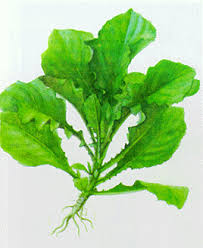 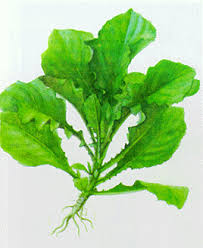 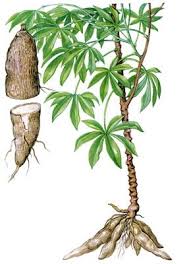 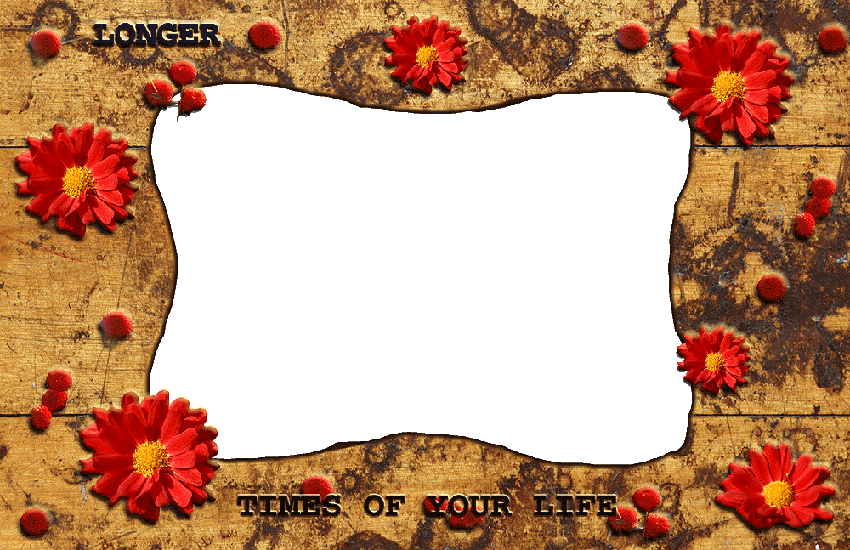 TRÒ CHƠI 
RUNG CHUÔNG VÀNG
Cây sắn (mì)
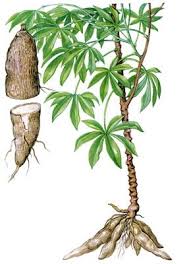 Rễ củ
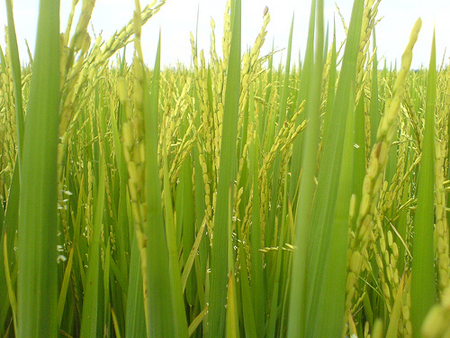 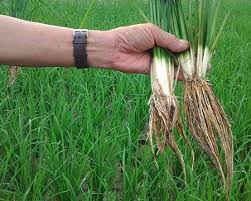 Cây lúa
Rễ chùm
Cây đa
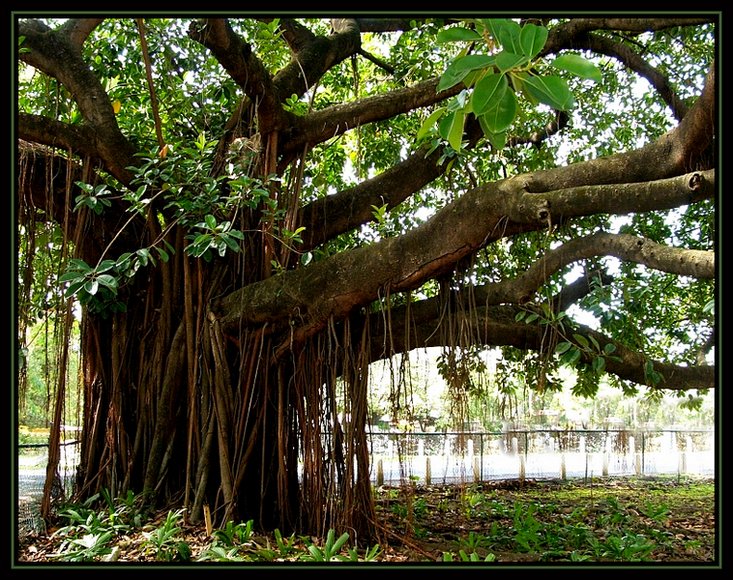 Rễ phụ
Cây cải xanh
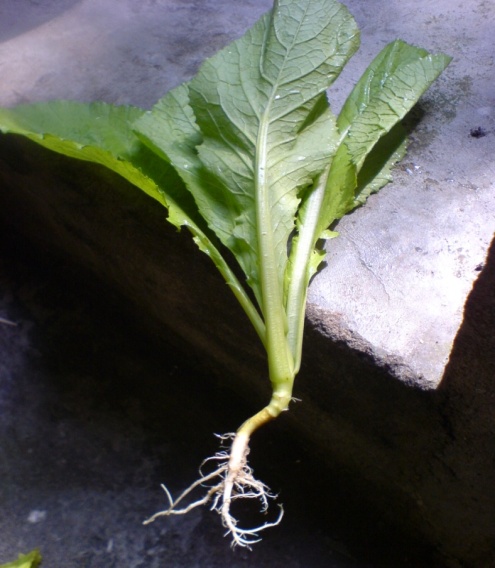 Rễ cọc
Cây cà rốt
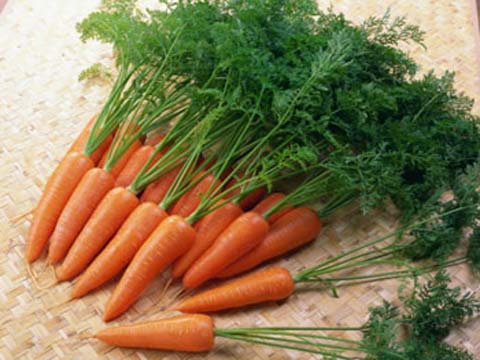 Rễ củ
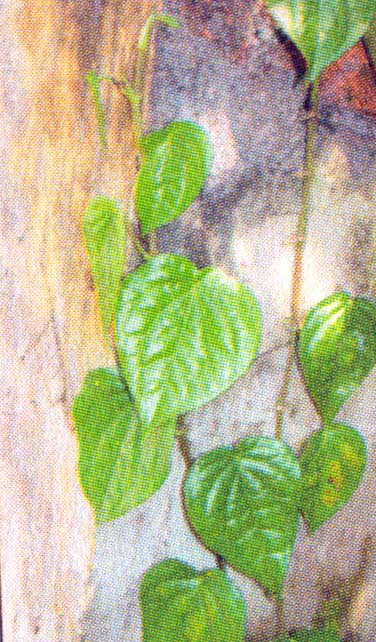 Cây trầu không
Rễ phụ
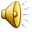 Cây Sanh (SI)
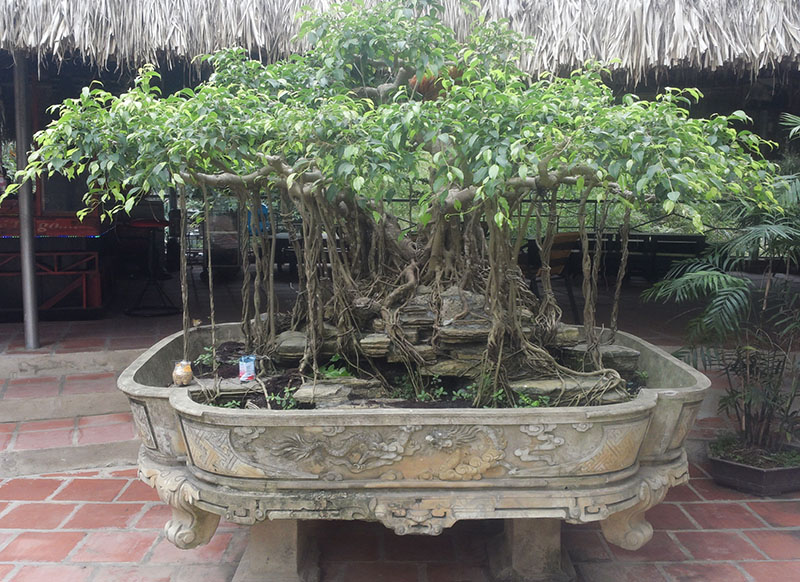 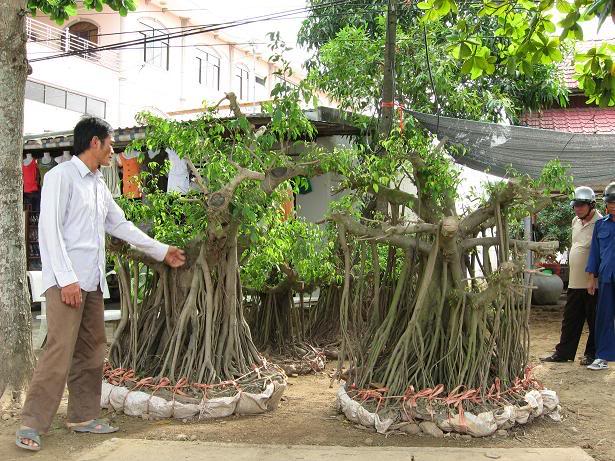 Rễ phụ
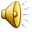 CHÚC MỪNG CHIẾN THẮNG
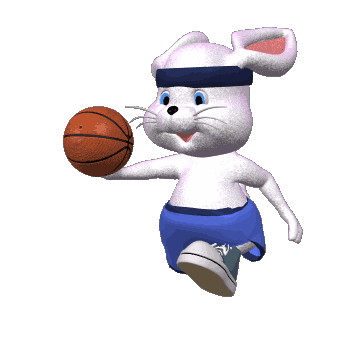 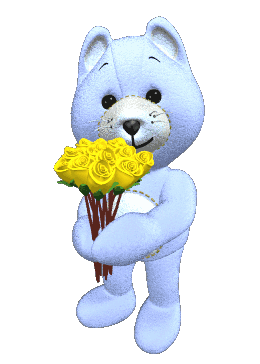 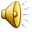 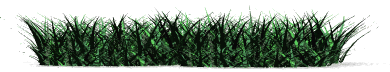 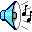 Thứ ba, ngày 19 tháng 1 năm 2016
Tự nhiên và Xã hội
Rễ Cây
Kết luận 
       Đa số cây có một rễ to và dài, xung quanh rễ đó đâm nhiều rễ con, đó là loại rễ cọc. Một số cây có nhiều rễ mọc đều nhau thành chùm, gọi là rễ chùm. Một số cây ngoài rễ chính còn có rễ phụ mọc ra từ thân hoặc cành. Một số cây có rễ phình to tạo thành củ, đó là loại rễ củ.
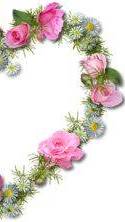 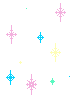 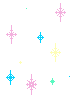 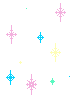 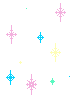 Chúc quý thầy cô sức khỏe
Chúc các em chăm ngoan học giỏi
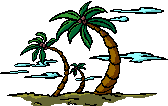 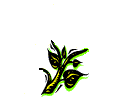 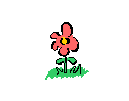 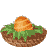 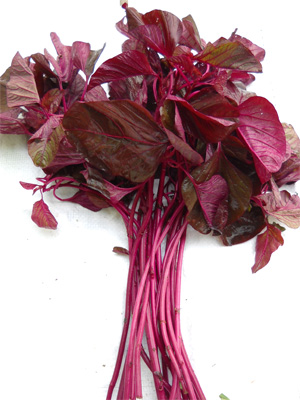 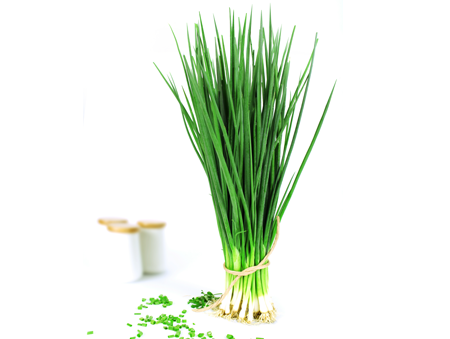